Международные отношения: дипломатия или войны?
Автор: учитель истории и обществознания 
ГБОУ гимназии №652  Санкт-Петербурга
Сабурова Л. В.
Новая политическая карта мира
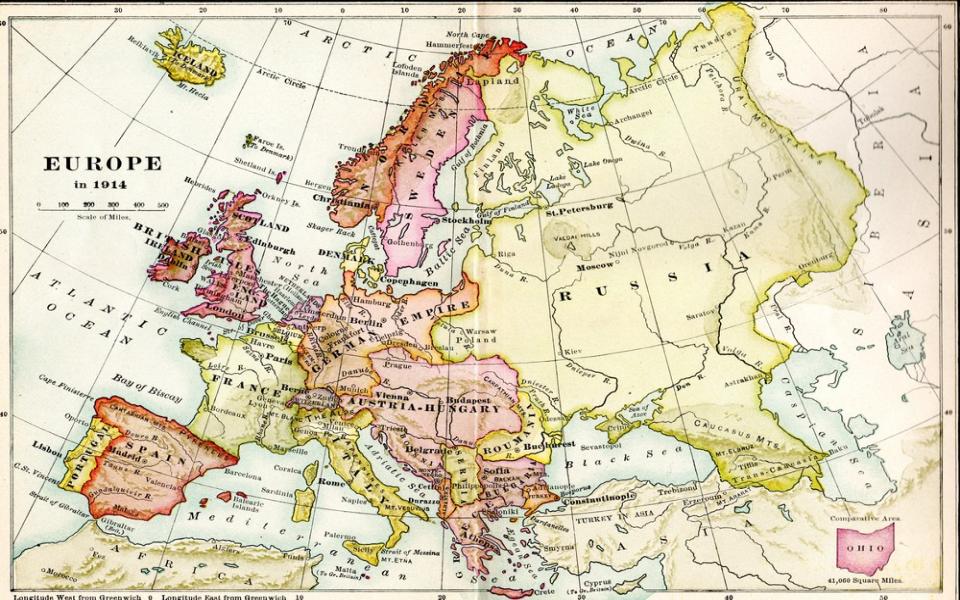 Военно-политические союзы


Новые противоречия
захватнические
войны
освободительные
За передел уже поделенного мира
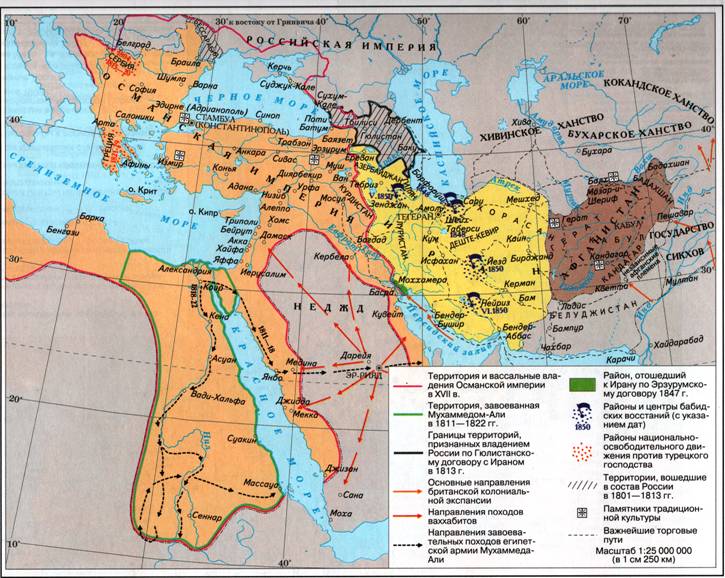 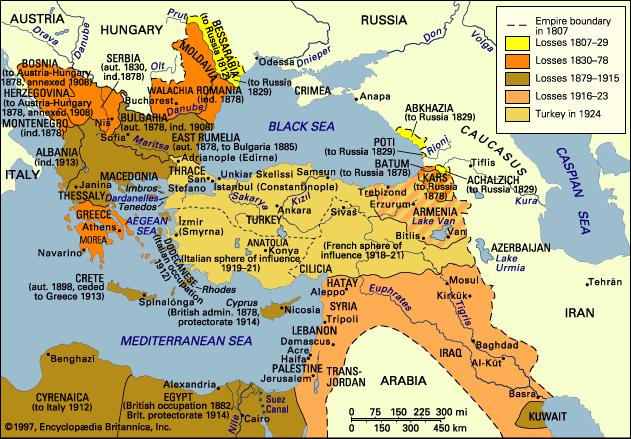 1861 - Румыния
Бессарабия
Начало распада  Османской империи
1830 г.- Сербия
Болгария
Греция - 1830
Завершение раздела мира
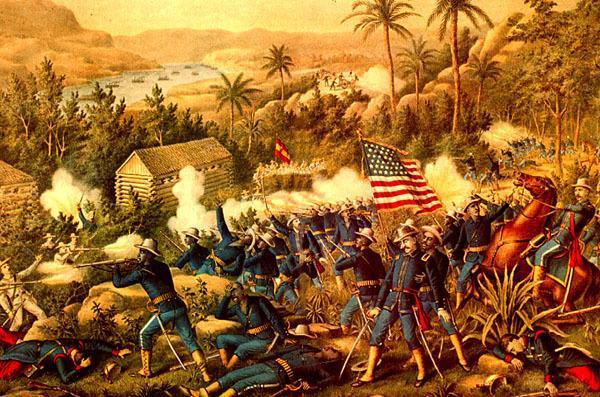 1898 – испано-американская война
Завершение раздела мира
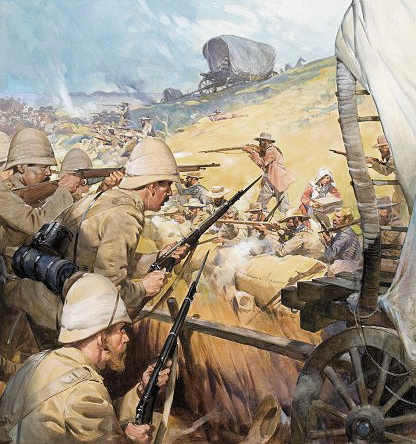 1899-1902 -
англо-бурская война
Завершение раздела мира
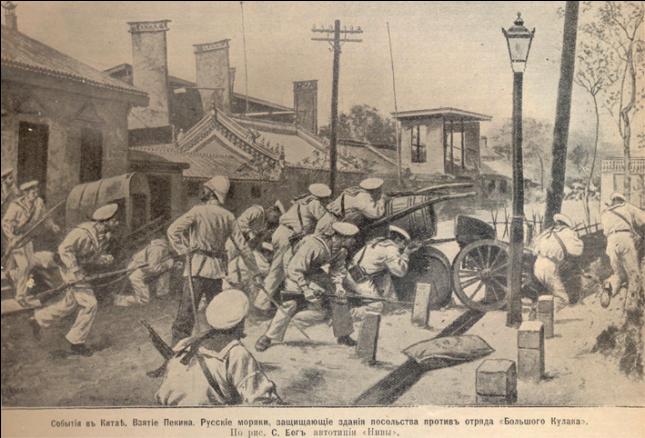 1904-1905 –
русско-японская
война
Создание военных блоков
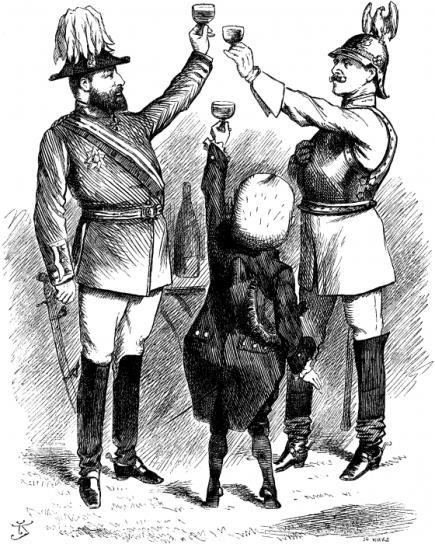 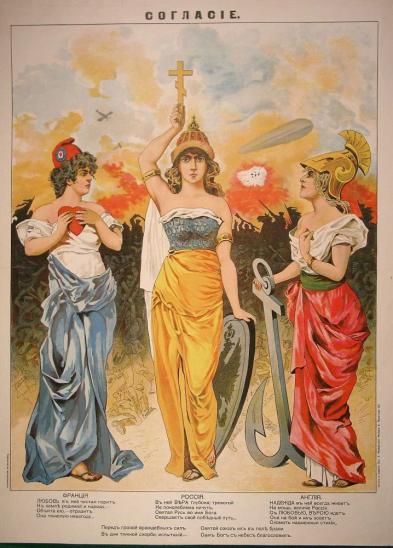 1882 г. – Тройственный союз (Германия, Австро-Венгрия, Италия)
1893 г. – русско-французский союз
1904 г. – англо-французское соглашение («сердечное согласие» - Антанта
1907- англо-русский договор (Тройственная Антанта)
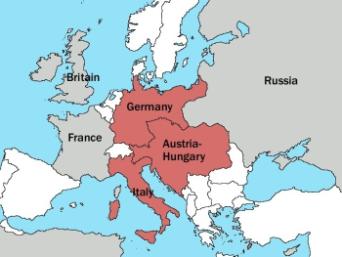 Пацифистское движение
Пацифизм – антивоенное движение, участники которого выступают против всякой войны
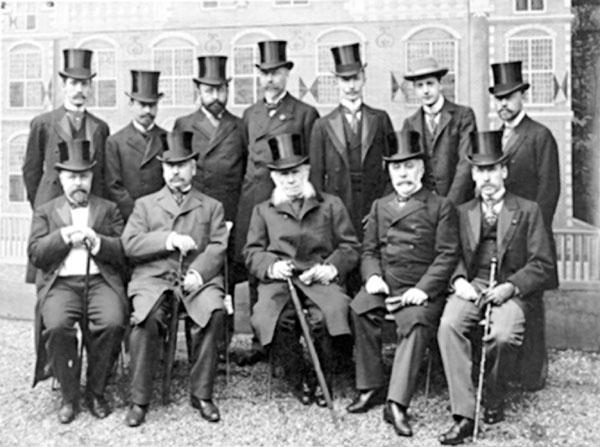 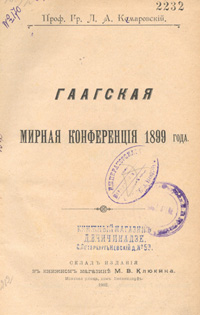 II Интернационал против войн и политики гонки вооружений
1889 год – 
создание 
II Интернационала
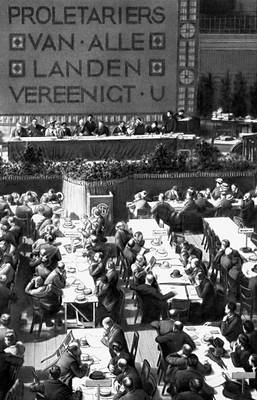 Домашнее задание
Параграф 31, итоговые вопросы и задания 
№1-9 (с.286-287) устно.